Bear Etiquette in Katmai
Managing Outdoor Recreation: Case Studies in the National Parks, 2nd Edition
Katmai National Park and Preserve
Katmai National Monument (1918)
Katmai NPP (1980)
4.7 million acres
Valley of Ten Thousand Smokes
Brooks River Area – National Historic Landmark, 4,000 years of cultural history
[Speaker Notes: Google maps]
Katmai National Park and Preserve
https://www.nps.gov/katm/index.htm
Brooks Camp
Established in 1950s

10,000 to 15,000 visitors annually

Early June through mid September

 Best bear viewing in July and September
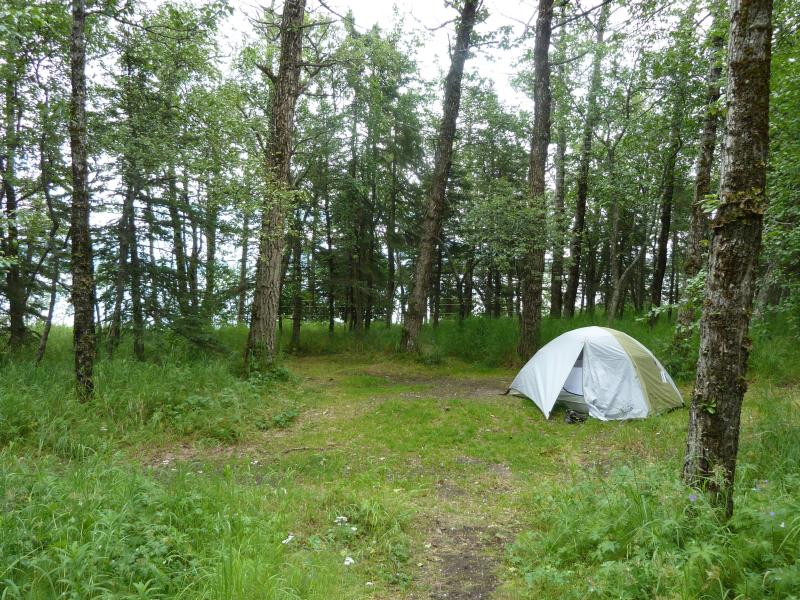 Problems
Impacts to resources: Wildlife

Impacts to experience: Crowding

Impacts to facilities/services: Attraction sites
Strategies and Practices
Management strategies: Harden resource/experience, reduce the impact of use, increase supply

Management practices: Facility development/site design/maintenance, rules/regulations, information/education, rationing/allocation
Facility development/Site Design/ Maintenance
Bear viewing platforms

Elevated boardwalk

Electric fence

Webcams
Rules/Regulations
No food or drink outside designated areas
No pets
Carry gear at all times
Stay 50 yards from bears
Food storage in central cache
Camp within electric fence
Freeze fish immediately
Information/Education
“Bear etiquette” training course

North American Nature Photography Association ethical guidelines
Rationing/Allocation
40 visitor maximum on Falls Platform

1 hour viewing time
Video
Bear Cams
https://www.nps.gov/katm/learn/photosmultimedia/webcams.htm